Методическая 
               разработка проекта     			
      «Творческие работы учащихся в 
        графическом редакторе Paint 
         повышенной сложности»
Целевая группировка
определиться с  выбором темы творческой работы

Сформировать навыки по оформлению и выполнению проекта

 сформировать навыки по использованию графического редактора   PAINT.

  воспитывать аккуратность, эстетический вкус

   планировать свою творческую работу
Цель
Развитие творческого потенциала учащихся  с помощью работы в графическом редакторе «PAINT».
Задачи
главная целью творческого работы учащихся является  развитие       творческих   способностей,  развитие эстетического вкуса, логические мышления,  интеллектуальных возможностей и инициативы.

      введение новых понятий : «Графический редактор» палитра красок, инструменты,  внедрение межпредметных связей по информатике.

       Закрепление навыки работы с инструментами и палитрами красок  редактора      PAINT.
Графический редактор Paint
Графический редактор — это  программа позволяющая создавать, просматривать, обрабатывать и редактировать цифровые изображения (рисунки, картинки, фотографии) на компьютер.

Типы графических редакторов:
Расторовые графические  редакторы   наиболее популярны:  Adobe Photoshop и Paint.NET.
Векторные графические редакторы   наиболее популярны:  Corel Draw и Inkscape.

Гибридные графические редакторы.  Популярны:Adobe Photoshop имеет некоторые функции для работы с векторной графикой, а Adobe Illustrator и Corel Draw — для работы с растровой графикой, соответственно.

Paint- это программа, поставляемая в комплекте с оболочкой Windows и предназначенная для создания и редактирования на экране изображений  Графический редактор Paint используется для работы с точечными рисунками  Эта программа находится в главном меню операционной системы Windows, для ее запуска необходимо выполнить команду Пуск/Программы/Стандартные/Paint.
Paint -  относится к стандартным программам. Графический редактор Paint одновременно может работать только с одним документом, поэтому окно документа является частью окна программы.
Меню: Файл – выполнение всех действий с файлами;
            Правка – работа с фрагментом изображения;
            Вид – вывод/скрытие элементов интерфейса,   изменение масштаба просмотра 
                       документа;
          Рисунок – установка атрибутов рисунка, изменение рисунка (поворот, наклон);
          Палитра – изменение цветов в стандартной палитре;

         Это программа интересна и проста в применении, но при этом  позволяет изучить технологи работы на компьютере.  Эти знание можно применить в работе с  редактором электронных таблиц MS Excel,  текстовым  редактором MS Word, с  программой для создания  презентаций MS  PowerPoint.

         Использование программы Paint на занятиях позволяет творчески раскрываться  любому учащемуся, создавать красочные рисунки при помощи стандартных инструментов
         При использовании графического редактора у детей развиваются, мышление, заинтересованность к работе, воображение, цветовосприятие, выстраиваются зрительные образы при создание рисунка.
Школьники любят рисовать, поэтому обучение графики в этом возрасте является важнейшим моментом для развития творческого потенциала учащихся. При изучении информатики во 5  классе, я начинаю знакомить детей с простейшими детскими графическими программами. Учащиеся с интересом осваивают инструменты графического редактора, растровую графику. Тем самым происходит формирование творческого, креативного мышления, возрастает интерес к предмету информатики, появляется эстетический, художественный вкус.     Каждый ребенок обладает теми  или иными способностями.   
Задача педагога – раскрыть и развить их, создать   благоприятные  условия для развития и укрепления интеллекта, познавательных и творческих способностей, а также личностного роста детей.
 В этом проекты я хотела  раскрыть и показать творческие и художественные работы учащихся в графическом редакторе. 
Мои учащиеся выполняют довольно сложные работы в графическом редакторе «PAINT»  (приложение «Творческие работы учащихся»).
При создании  простого рисунка необходимо выбрать инструмент овал, нарисовать его, далее левой кнопки мыши выбрать цвет (зеленый)  из палитры цветов , затем  выбираем  инструмент  заливка заливаем краской внутреннюю поверхность овала.







 Выбираем инструмент прямоугольник, левой кнопки мыши и рисуем его на экране
Выбираем инструмент прямоугольник, левой кнопки мыши и рисуем его на экране и заливаем краской
Кривая линия рисуется с помощь инструмента кривая
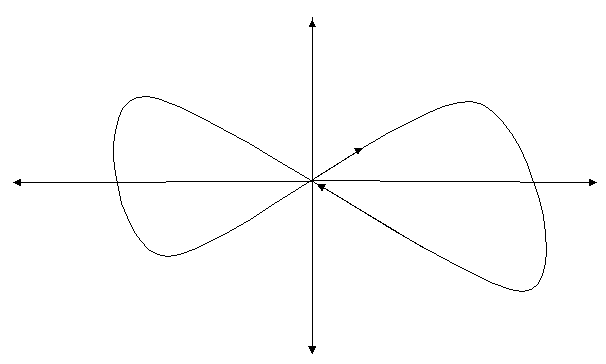